Абай атындағы Қазақ ұлттық педагогикалық университеті
Педагогика және психология институты
Психологиялық даму заңдылықтары
Булшекбаева Асем Исаевна - философия докторы (PhD), қауымдастырылған
профессор
Қорытынды
Жоспары:
Пайдалананылған әдебиеттер тізімі
1. Баланың психикалық дамуы және факторлары
2. Негізгі ұғымдар. Даму, оқыту, тәрбие, қоршаған орта, тұқым қуалаушылық рөлі
3. Жетекші іс-әрекеттер және оның бала психикасының қалыптасып дамуындағы маңызы
Психика үнемі өзгерістерге ұшырайды, бірақ оның құрамы бәрі бірдей өзгермейді, оның көп және аз мөлшерде дамуға ұшырайтын қасиеттері бар. Сонымен қатар өзгерілетін қасиеттер психикалық дамудың тірегі және негізгі шарты болып есептелінеді.
20-ғасырдың басында балалардың психикалық дамуының қайнар көздерін әртүрлі түсіндіруші екі ағым айқындалды. 
Бұл бағыттар бір-бірінен бала дамуының негізіне қандай факторды, биологиялық немесе әлеуметтік факторды алуымен ерекшеленеді.
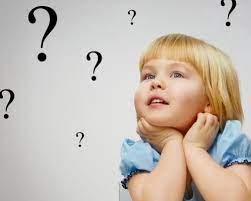 Биологиялық фактор мен әлеуметтік фактордың бала психикасының дамуына тигізетін әсері
Бұл екеуі бірінің жұмысын бірі толықтырып отыратын және бір-біріне тәуелді. Бұл туралы бірнеше психологтар зерттеу жұмыстарын жүргізген. Соның бірі А.В.Брушлинский. Балаларда туған бетте ересек адамға тән мінез-құлық болмайды. Дегенмен де мінез-құлықтың қарапайым формалары шартсыз рефлекстер балаға іштен туа қалыптасуы да, баланың психикасының одан әрі дамуына, өсіп-жетілуіне шешуші рөл атқарады. Бала алғаш рет дүниеге келгенде органикалық қажеттіліктер жиынтығымен оттегімен тыныс алуға, қоршаған ортадағы белгілі бір температураға, тамақтануға деген қабілеттілік пен өз қажеттілігін қанағаттандырудағы белгілі бір рефлекстік механизммен дүниеге келеді.
Қоршаған орта әсерінен балада қорғану, бейімделу, икемделу рефлекстері болады. Ол баланың психикалық дамуы үшін шешуші рөл атқарады. Өйткені, ол сыртқы орта әсерін қабылдап, қорытындылаудың негізін құрайды. Ал, әлеуметтік фактор тек қана осының дамуына себепші болатын түрткі.
Даму деген ұғымды көпшілік әдебиеттерде қарапайым түрден күрделі түрге көшу деп түсінеді. Психологияда көптеген теориялар жас ерекшеліктерінің психикалық дамуын түрліше түсіндіреді. ХІХ ғ Э. Геккел онтогенез филогенезді қысқаша қайталау деген заң қалыптастырды. 
Жас ерекшелік психологиясына енген биогенетикалық заң психикалық дамуын биологиялық эволюцияның негізгі сатыларын және адамның мәдени тарихи кезеңдерін қайталау ретінде бейнелеуге мүмкіндік береді.
Бала психикасының дамуына қарама-қайшы бағыт социологизаторлық бағытта байқалады. Оның негізі – ХVІІ ғ. философ Джон Локктың идеясынан шыққан. Оның ойынша, бала дүниеге таза санамен келеді, таза тақта ретінде деген.
Бала дамуына әсер етуші биологиялық факторлар:
1.Тұқымқуалаушылық
2.Орта
3.Тәрбие
Бала дамуына әсер етуші биологиялық факторға бірінші тұқымқаулаушылық жатады. Психологтардың ойынша темперамент және қабілет нышандары тұқым қуалайды. Әр адамда орталық жүйке жүйесі түрліше қызмет етеді. Күшті және қозғалғыш жүйке жүйесі; қозу процесі басым, холерик, қозу және тежелу процестерінің аз қозғалатын және тежелу процесіне ие – флегматик. Меланхоликтің жүйке жүйесі 	әлсіз, сезімтал.
Бала дамуына әсер етуші екінші фактор – орта. Табиғи орта психикалық дамуға жанама әсер етеді. 
Баланың жеке басының дамуындағы күрделі үдерістерге ойдағыдай басшылық жасауда тәрбие баланың психикалық даму деңгейінің не екенін жақсы түсіну керек. 
Бала дамуына әсер етуші екінші фактор – тәрбие. Баланың психикалық дамуына үлкендер тәрбиесінің әсері мол.
Баланың санасы мен психикасы көпшілік жағдайда қоршаған ортаның ықпалы мен оған берілетін тәрбиеге байланысты дамиды.
Дамудың әлеуметтік факторын мойындаған психологтар үшін, оқыту маңызды мезет болып табылады. Социологизаторлар даму және оқытуды теңдестіреді. Л.С.Выготский психикалық дамуда оқытудың жетекші рөлі туралы көзқарасты көрсетті. Адамның жоғарғы психикалық функциялары мәдени-тарихи дамудың өнімі. Адамның дамуы түрлі құралдарды меңгеру арқылы болады. Жоғарғы психикалық функциялар біріккен іс-әрекетте, бірлестікте, басқа адамдармен қарым-қатынаста қалыптасады, біртіндеп ішкі жоспарға өтеді. Жоғарғы психикалық функция оқыту үдерісінде қалыптасады, ол «жақын даму аймағында» болады. Бұл түсінікті Л. С.Выготский енгізген.
Оқыту «жақын даму аймағында» бағдарлануы қажет. Л. С. Выготский бойынша оқыту дамуды алып жүреді. С. Л. Рубинштейн Л. С Выготскийдің ойын дәлдей отырып даму мен оқудың бірлігі туралы айтуды ұсынады. Оқу баланың дамуының белгілі бір деңгейіндегі мүмкіндігіне сәйкес болуы керек. Оқу барысында осы мүмкіндіктерді жүзеге асыру неғұрлым жоғарғы деңгейдегі жаңа мүмкіндіктерді дамытады.
Л.С.Выготский бала дамуының төрт негізгі заңдылығын бөліп көрсетті:
1.Циклділік
2.Дамудың бірқалыпты еместігі
3.Бала дамуындағы метаморфоздар
4.Бала дамуындағы эволюция және инволюция үдерістерінің байланысы
Бала тілінің маңызды рөл атқаратын Л.С.Выготскийдің сөзімен айтқанда, мінез –құлықтың барлық жоғары формаларының ең көне негізі болып саналатын көрсеткіш  тарихы, міне, осындай. Бастапқыда көрсеткіш ым – іс-әрекет алдында затқа бағытталған сәтсіз қармау қимылы (қолын затқа қарай созады, бірақ ұстай алмайды). Балаға ересек адам келіп көмектесе отырып, сәбиді қызықтырған заттың көрсеткіші ретінде ымды ұғындырады. Осылайша көрсеткіш ым сәтсіз қармау қимылынан басқалар үшін көрсеткіш мәні бар ымға ауысады. Ым – белгіге, қармау – көрсеткішке айналады. Міне, осыдан кейін ғана бала өз қимылына көрсеткіш ретінде қарай бастайды. Басқаларға деген ым (белгі) өзіңе деген ымға (белгіге) айналады. Сөйтіп, өзінің ымын ұғынуға бала ең соңынан жетеді. Оның мағынасы алдымен объективтік жағдайлар, ал соңынан баланы қоршаған адамдар арқылы жасалынады.
Сергей Леонидович Рубинштейн (1889-1960) – белгілі кеңес психологы және философы. Оның көзқарасы бойынша, адам және психика алдымен практикалық іс-әрекетте қалыптасып, көрініс табады. Сондықтан олар негізгі іс-әрекет түрлеріндегі көрінісі арқылы зерттелінуі қажет.
Алексей Николаевич Леонтьев (1903-1979) – 1920 жылдары Л.С.Выготский және А.Р.Луриямен бірге мәдени-тарихи теорияны құрастырған кеңес психолог-ғалымдарының бірі. Ол осы теорияға сүйене отырып, іс-әрекеттің жалпы психологиялық теориясын егжей-тегжейлі зерттеген. А. Н.Леонтьевтің іс-әрекет тұжырымдамасы психологияның басқа да әр түрлі салаларындағы көптеген зерттеулердің дамуына түрткі болды.
Өзін-өзі бақылау сұрақтары:
1. Жетекші іс-әрекет деген не?
2. Жетекші іс-әрекеттің түрлері
3. Бала психикасының қалыптасып дамуындағы жетекші іс-әрекеттерге тоқталыңыздар
4. Л.С.Выготскийдің жоғарғы психикалық функцияларды дамыту теориясы
5. Л.С.Выготскийдің жақын даму аймағы теориясы
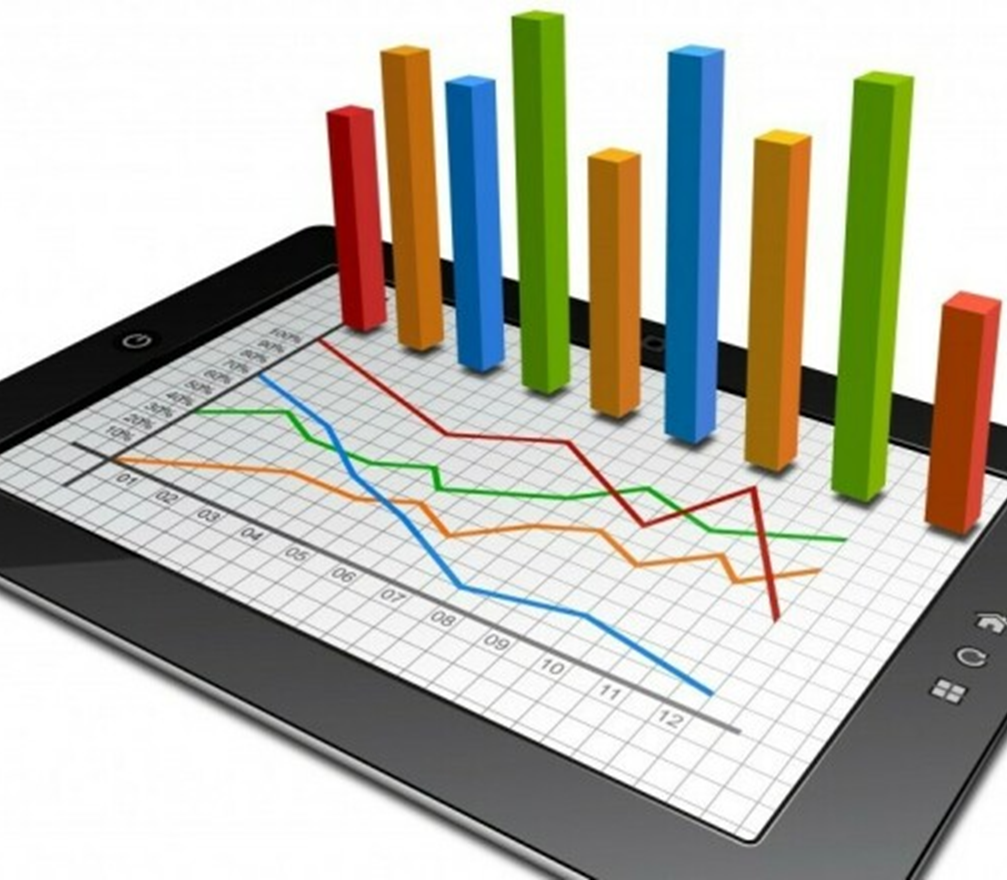 Балалар психологиясы: оқулық / Ж.Қ.Дүйсенова, Қ.Н.Нығметова / - 2012.
Детская психология: учебное пособие /Д.Б.Эльконин; ред.сост. Б.Д.Эльконин .-6-е изд., стер..- / - 2011
Психология детей младшего школьного возраста: учебник и практикум для бакалавров / [Айгумова З.И., Васильева Н.Н., Вачков И.В. и др.]; под общ. ред. А.С.Обухова / - 2014
Возрастная психология: учебник для бакалавров / Л.Ф. Обухова / - 2014
Пайдаланылған әдебиеттер:
Назарларыңызға рахмет!